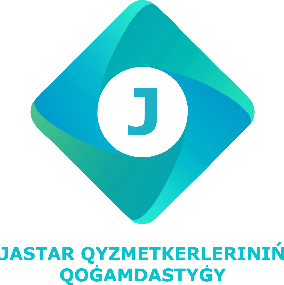 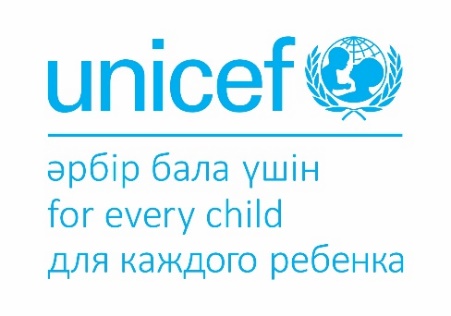 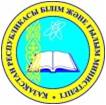 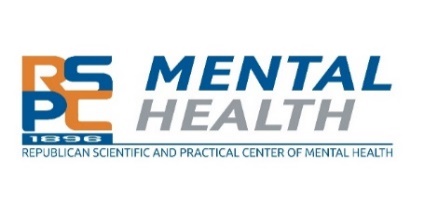 Педагог-психологтың білім беру процесі субъектілерінің психикалық денсаулығын нығайту бойынша жұмысы. Суицидтің алдын алу
COVID-19 коронавирустық инфекциясының таралуының алдын алу кезеңінде балаларға, ата-аналар мен педагогтарға психологиялық көмек пен қолдауды ұйымдастыру және көрсету бойынша орта білім беру мекемелерінің педагог-психологтарына арналған өңірлік вебинарлар
Қазақстан Республикасы Білім және ғылым министрлігінің, ҚР ДСМ Республикалық психикалық денсаулық ғылыми-практикалық орталығының және БҰҰ Балалар қорының (ЮНИСЕФ) бірлескен жоспары шеңберінде, Citi қайырымдылық қорының қаржылық қолдауымен.
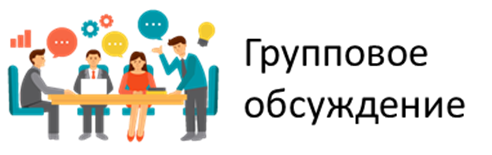 Топтық талқылау
Чатқа жазыңыз немесе микрофон қосып жауап беріңіз
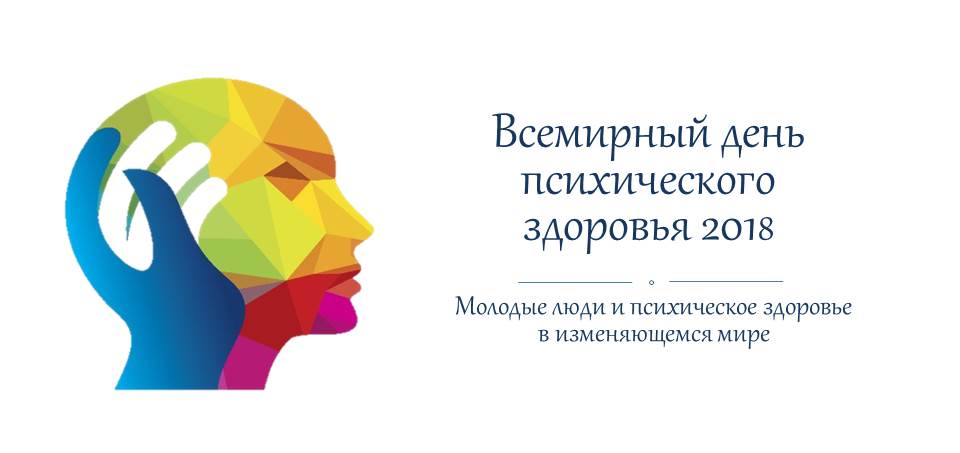 Психикалық денсаулық дегеніміз не?Психикалық денсаулықты нығайту барысында психолог кімдермен жұмыс жасайды?
Психикалық денсаулық-бұл психикалық бұзылулардың болмауы ғана емес.

Психикалық денсаулық денсаулықтың ажырамас бөлігі болып табылады.

Шынында да, психикалық денсаулықсыз Денсаулық жоқ.

Психикалық денсаулық бірқатар әлеуметтік-экономикалық, биологиялық және қоршаған ортаға қатысты факторлармен анықталады.

Психикалық денсаулықты нығайту үшін тиімді сектораралық стратегиялар мен қоғамдық денсаулық сақтау шаралары бар.
[Speaker Notes: Биологические компоненты:
Генетические и биологические характеристики
Личностные характеристики
Наличие физических болезней или особенностей развития
Психологические компоненты:
«Стресс» и «дистресс»
Психологическая устойчивость
Социальные компоненты:
Микросоциум
Макросоциум]
Психолог кіммен және қалай жұмыс жасайды?
[Speaker Notes: С кем работает психолог. 1 столбец направления,  2 группы, 3 задача. Для чего, какие задачи решают по направления]
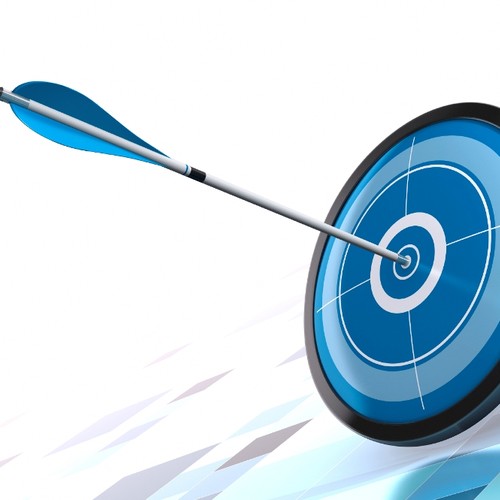 Мақсаты: білім беру процесіне қатысушылардың психологиялық денсаулығын сақтау және нығайту
Міндеттері: 

Мектепке қабылдаудың, емтихан тапсырудың, кәсіби өзін-өзі анықтаудың сабақтастығы кезеңіндегі алаңдаушылықты жою
Аз қамтылған отбасылардың, қиын өмірлік жағдайға (ӨҚЖ) тап болған балалардың өмірлік стратегияларын, зорлық-зомбылықтың әртүрлі түрлерін нығайту
Шұғыл психологиялық көмек (психологиялық кеңес беру шеңберінде шұғыл көмек көрсету)
Сынып және педагогикалық ұжымдарда қолайлы климат құру
Психикалық денсаулықты нығайту білім беру процесін психологиялық қолдаудың негізгі бағыттары арқылы жүреді
[Speaker Notes: Задачи: 
Снятие тревожности на этапе преемственности поступления в школу, сдачи экзаменов, профессионального самоопределения
Укрепление жизненных стратегий детей ГР, неблагополучных семей, детей попавших в трудную жизненную ситуацию, различные виды насилия 
Срочная психологическая помощь (оказание экстренной помощи в рамках психологического консультирования)
Создание благоприятного климата в классных и педагогическом коллективах

Укрепление психического здоровья происходит через базовые направления психологического сопровождения образовательного процесса]
Психикалық денсаулықты нығайту
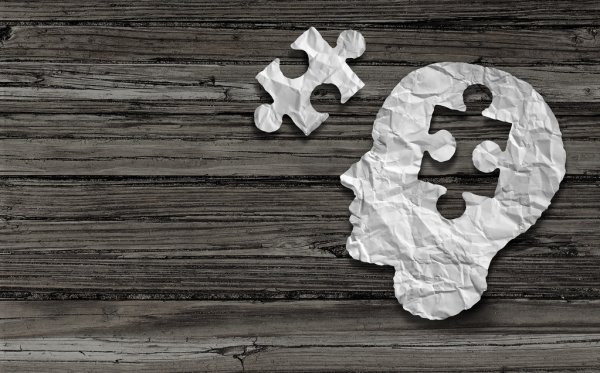 Мектеп психологы не істеу керек?
Білім беру процесі субъектілерінің психикалық денсаулығын нығайту бойынша мектеп психологы жұмысының 5 қадамы
Ведомстволар арасындағы қызметтерді үйлестіру
Мәселелерді шешуге, ашуды басқаруға және жанжалдарды шешуге көмектесу
Қиындықтарды жеңудің оң дағдыларын  күшейту және орнықтылықты дамыту
Оқушылар мен педагогтердің коммуникативтік және әлеуметтік дағдыларын жақсарту
Оқушылардың эмоционалды және мінез-құлық қажеттіліктерін бағалау..
1 қадам. Оқушылар мен педагогтердің коммуникативтік және әлеуметтік дағдыларын жақсарту
Оң қарым-қатынас орнату үшін барлығына мейірімділік пен құрмет көрсету, жеңістер мен жеңілістерге, басқалардың жетістіктері мен қателіктеріне қатысып, оларға жанашырлық таныту керек.

Педагогикалық коммуникация - тәрбие мен оқытудың мақсаттары мен міндеттерін іске асыруды қамтамасыз ететін және мұғалім мен оқушылардың өзара әрекеттесу сипатын анықтайтын құралдар мен әдістердің жиынтығы.
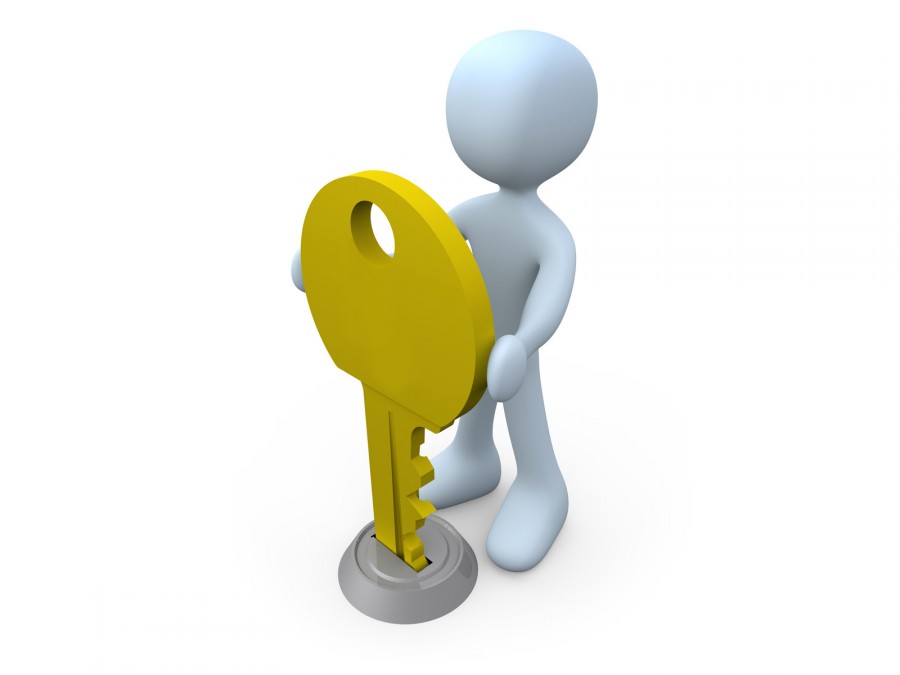 [Speaker Notes: Педагогическая коммуникация – совокупность средств и методов, обеспечивающих реализацию целей и задач воспитания и обучения и определяющих характер взаимодействия учителя и учеников. 
Понимание педагогом собственного стиля коммуникации и умение распознавать
стиль общения учащегося помогают ему установить более эффективное
взаимодействие и добиться лучших результатов в учебе, развитии личности
учащихся, формировании межличностных отношений в классе]
Психолог не істейді?
Оқушылар
Мұғалімдер
5 сынып оқушылары үшін коммуникативтік құзыреттілікті дамыту бойынша тренингтер

Тұлғааралық өзара іс-қимыл тренингтері

 Жетістікке жету бойынша сабақтар

Жеке және топтық кеңестер

Тұлғааралық қарым-қатынастағы сенімділікке бағытталған тренингтер
Жеке стильді анықтау және педагогикалық қарым-қатынастың конструктивті стилін қалыптастыру
Тұлғааралық өзара іс-қимыл тренингтері
 Коммуникативтік мәдениетті қалыптастыру тренингтері
Жеке және топтық кеңестер
2 қадам. Оқушының эмоционалды және мінез-құлық қажеттіліктерін бағалау
Қауіп-қатер тобындағы балалардың  жағдайы (проблемалар немесе қажеттіліктер ) туралы ақпарат алу және оларды шешу үшін ресурстар мен тәсілдерді айқындау.

Қауіп-қатер тобындағы оқушыларды психологиялық-педагогикалық сүйемелдеуді ұйымдастыру бойынша қорытындылар мен ұсынымдар әзірлеу
[Speaker Notes: По данным ВОЗ 90% суицидального риска имеют диагноз психического расстройства. Существует большая потребность в оценке этих учащихся и предоставлении им лучших социально-психологических услуг в образовательной среде с учетом их потребностей. Школьные психологи работают с учащимися и их семьями, чтобы выявлять и решать проблемы обучения и поведения, которые мешают успешной учебе. Было доказано, что консультации по вопросам поведения в школе дают положительные результаты, такие как устранение академических и поведенческих проблем для детей и сокращение числа детей входящих в группу риска.]
Психолог не істейді?
1 және 5 сыныптардың бейімделуі, 10 сыныпқа көшу
Тәуекел тобындағы оқушыларды анықтау
Оқу және оқудан тыс қызметті бақылау
Педагогтар мен ата-аналардан ақпарат жинау (анамнез)
Он-лайн форматтағы диагностика Google формаларында сауалнама құру және ата-аналар чаттары (оқушыларға, ата-аналарға, педагогтарға сауалнама) арқылы сауалнамаға сілтемелер жіберу арқылы жүргізіледі.
3 қадам. Мәселелерді шешуге, ашуды басқаруға және жанжалдарды шешуге көмектесу
Адам жиі бастан күшті эмоциялық кернеу сезінгенде ашумен қатты сөздер айтып, қылықтар жасайды, олар туралы кейін өкінеді.
Жанжал жағдайы айналадағы адамдармен қарым-қатынастың нашарлауына немесе тіпті бұзылуына әкелуі мүмкін.
Сондықтан қақтығыстарға жеткізбеу маңызды. Егер келіспеушіліктерді болдырмау мүмкін болмаса, онда сіз жағдайдың жаңа қарым-қатынасты дамыту және өзіңізді дамыту туралы мүмкіндіктер бере алатындығын білуіңіз керек .
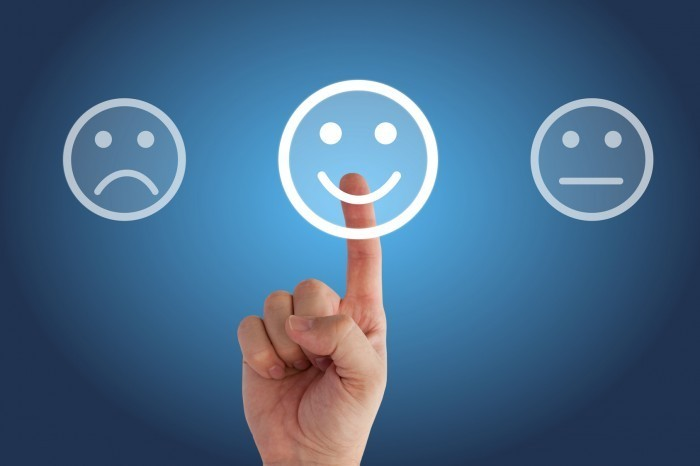 Психолог не істейді?
Жоғары сынып оқушылары үшін психикалық денсаулықты нығайту бойынша сабақтар «Өз көңіл күйіңе әсер ет» 
«Оқушы-мұғалім», «Мұғалім-ата-ана», «ата-ана-бала» жүйелеріндегі қақтығыстарды шешу
Ата-аналармен және оқушылармен жасөспірімдердің ерекшеліктері тақырыбында сабақ
ҚТ балаларымен жұмыс
Зорлық-зомбылық және қатыгездік бойынша алдын алу жұмыстарыӨзін-өзі реттеу (тыныс алу жаттығулары, визуализация әдістері)
«Эмоционалды жанудың алдын алу» бойынша вебинарды қараңыз.
4 қадам. Қиындықтарды жеңудің оң дағдыларын  күшейту және орнықтылықты дамыту
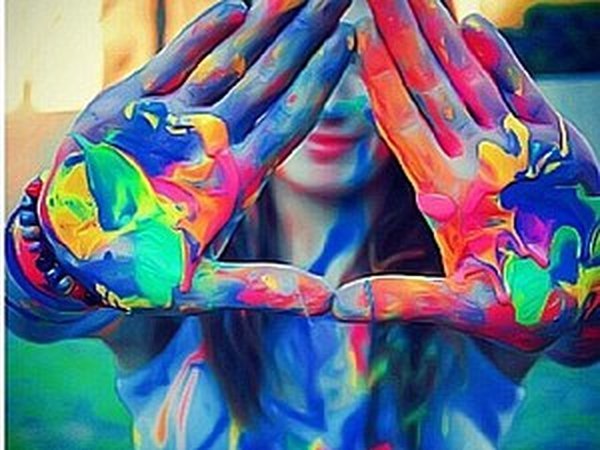 Мектеп психологтары оқушылармен және олардың отбасыларымен әлеуметтік, эмоционалды және мінез-құлық денсаулығын сақтау үшін жұмыс істейді, ал зерттеулер көрсеткендей, қолдаудың бұл түрін алған оқушылар мектепте жақсы білім сапасын көрсетеді.
Психолог не істейді?
Акциялар

Тілектер 
Мейірімділік деген не?  
Позитивті көңіл-күй ал! 
Бірге бояйық 
Бақыт қайтадан сәнде 
Алғыс! 
ҰБТ-140 балл! Мүмкін? Қалай?»
«Бала құқығы – адам құқығы», ата-аналар мен оқушыларға
Ата-аналарға арналған шаралар

 «Отбасы күні»
Отбасы қоғамның ұяшығы
Ашық есік күндері


Марафондар

Карантиндегі отбасы
Отбасы әлемі
Эмоцияларды қалай басқаруға болады?
Үйдегі уақыт
Өмірге төзімділікті қалыптастыру және стресстік жағдайларды басқару бағдарламасы
5 қадам. Ведомстволар арасындағы қызметтерді үйлестіру
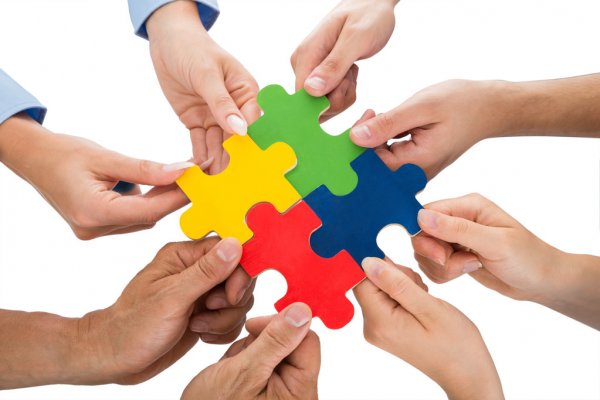 Мектеп психологтары ата-аналармен және мектеп әкімшілігімен дағдарыстарға жауап беру, психологиялық көмек пен қажетті психологиялық қолдау көрсету үшін жұмыс істейді
ПЕДАГОГ-ПСИХОЛОГТЫҢ ВЕДОМСТВАЛЫҚ ҚҰРЫЛЫМЫ
ӘДІСТЕМЕЛІК КАБИНЕТ
директор
Орынбасарлар ғылыми, әдістемелік жұмыстар
Орынбасарлар  оіж, тіж
Ведомствоаралық құрылымдар (Денсаулық сақтау, ІІМ, әлеум.қорғау және т. б)
ПСИХОЛОГ
Ата-аналар
Мұғалімдер
Оқушылар
Мультидицсплинарлы команда құру
Сұрақтар мен талқылаулар
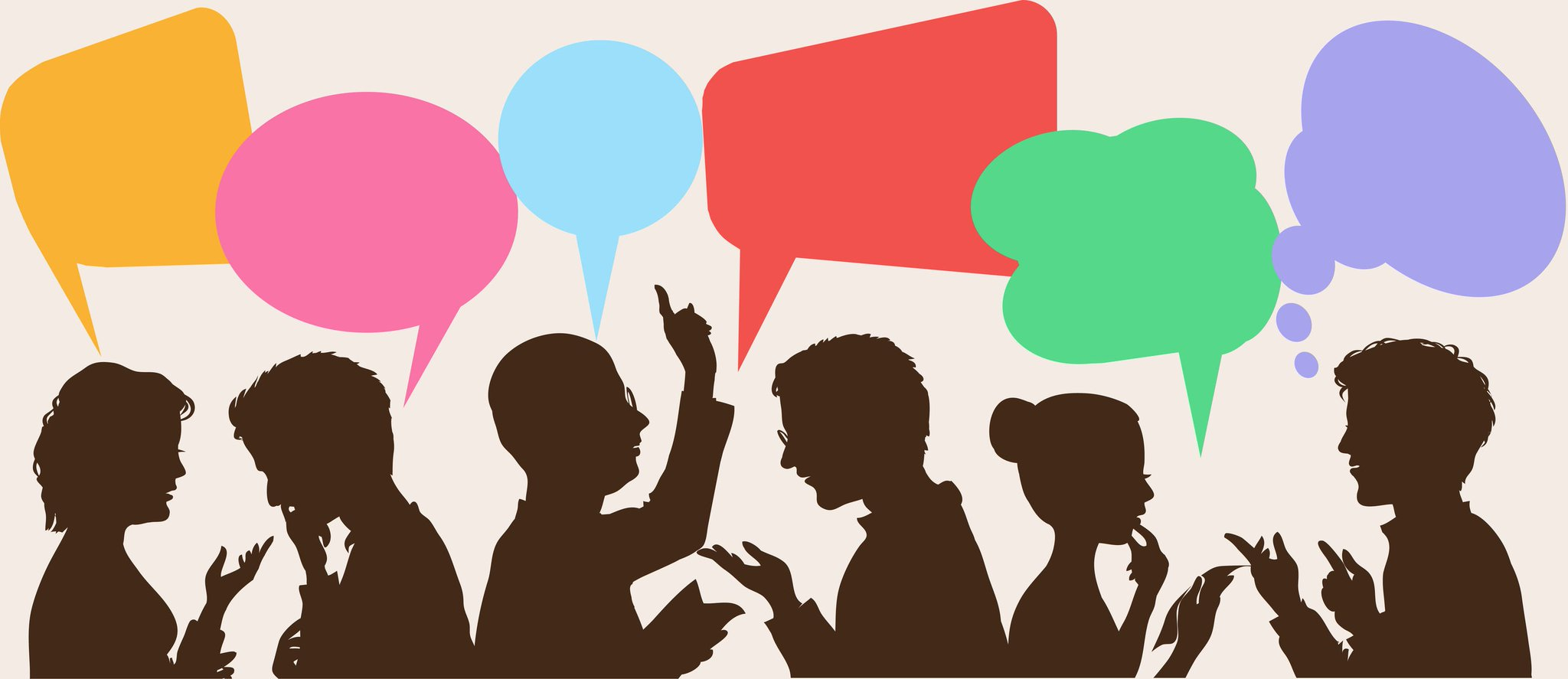